Who Built a Home?
Who built a home
That was made of straw,
Made of straw, made of straw?
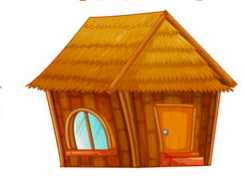 Who built a home
That was made of straw?
The first little pig, that’s who!
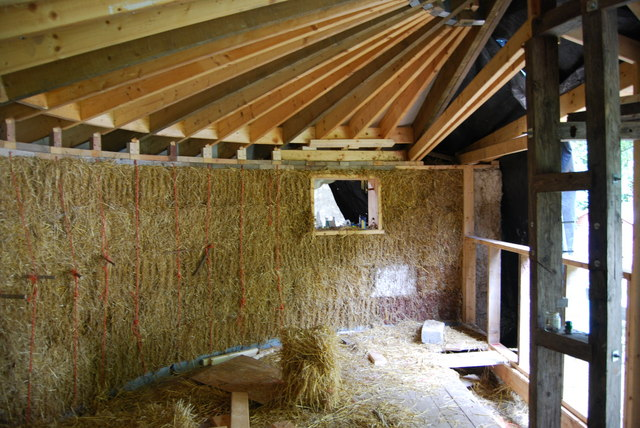 Who built a home
That was made of sticks,
Made of sticks, made of sticks?
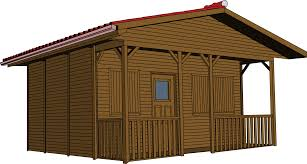 Who built a home
That was made of sticks?
The second little pig, that’s who!
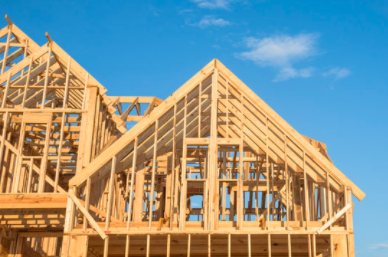 Who built a home
That was made of bricks,
Made of bricks, made of bricks?
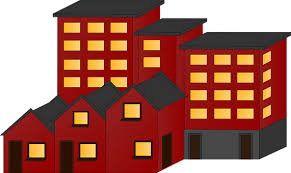 Who built a home
That was made of bricks?
The third little pig, that’s who!
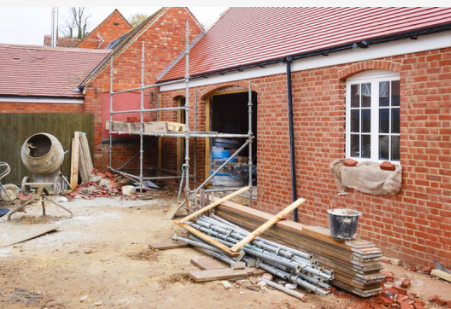 Each pig’s home was right for her,
Right for her, right for her.
Each pig’s home was right for her,
Made with skill and care.